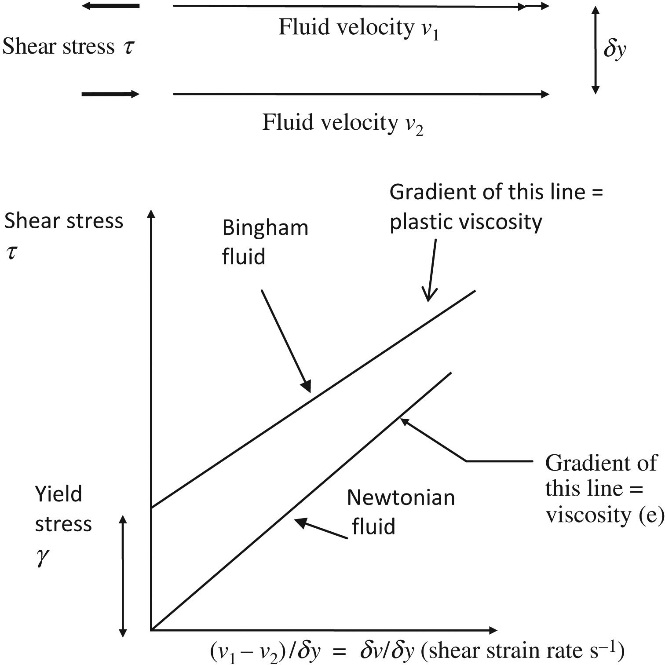 FIGURE 8.1 Definition of Viscosity
Copyright © 2016 Elsevier Ltd. All rights reserved.
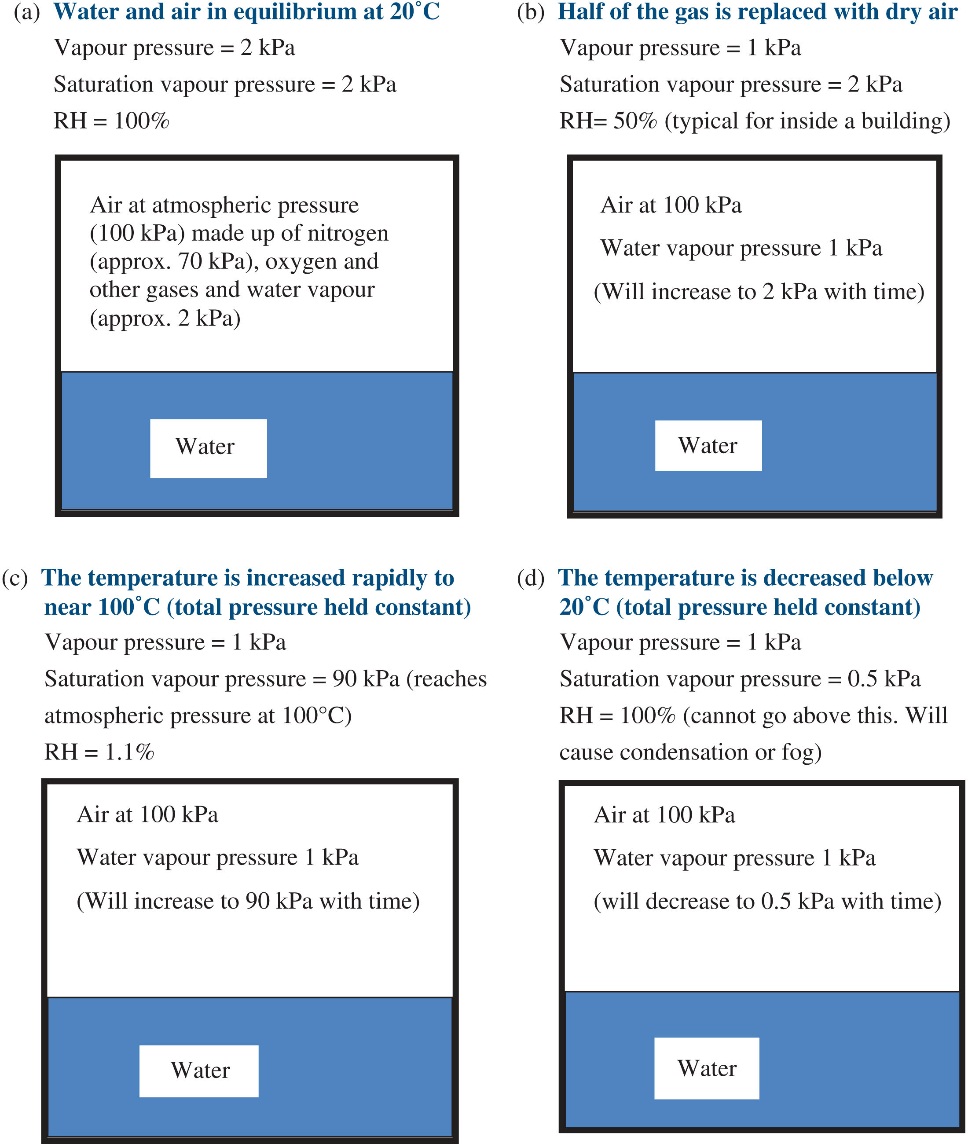 FIGURE 8.2 Water and Water Vapour in a Sealed Container
Copyright © 2016 Elsevier Ltd. All rights reserved.
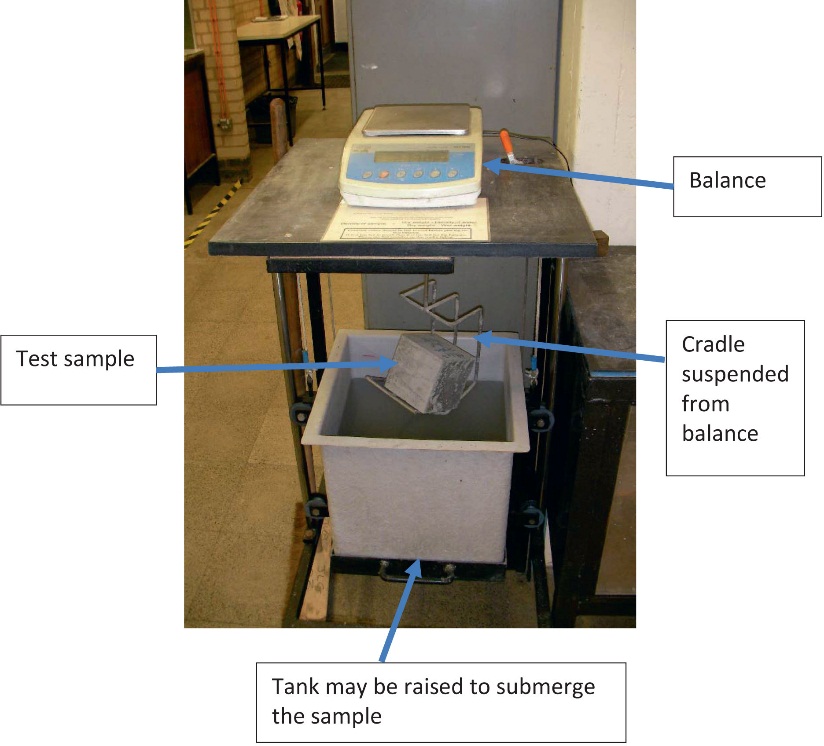 FIGURE 8.3 Balance for Measuring Mass and Density
Copyright © 2016 Elsevier Ltd. All rights reserved.